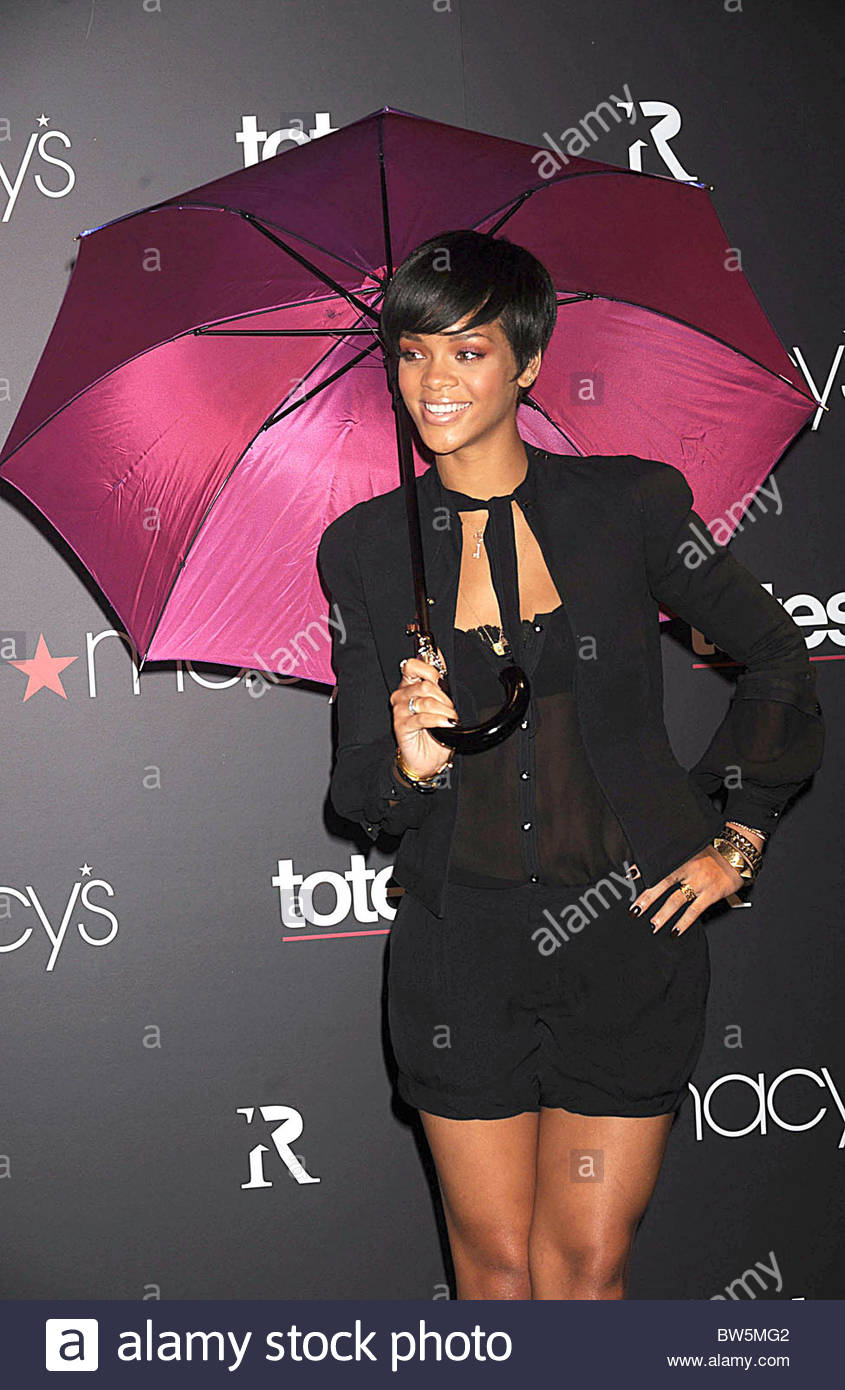 Culture
The Umbrella over IB Psychology
Why culture?
Moghaddam (1993) Humans have an ‘interactive’ relationship with culture – we shape culture and we are also shaped by it

Jahoda (1978) believes that ‘Cultural Evolution’ rather than ‘Biological Evolution’ the reason for our progress and civilization today
A definition of culture….
Culture is defined by Matsumoto (2004) as “a dynamic system of rules, explicit and implicit, established by groups in order to ensure  their survival, involving attitudes, values, beliefs, norms, and behaviors”. 

This is a complex definition, so we will look at it piece by piece. 

Culture is dynamic—it changes over time in response to environmental and social changes. It also exists on many levels.
What are cultural norms?
Cultural norms are behavior patterns that are typical of specific groups. They are often passed down from generation to generation by observational learning by the group’s gatekeepers—parents, teachers, religious leaders, and peers. 

Cultural norms include such things as how marriage partners are chosen, attitudes towards alcohol consumption, and acceptance (or rejection) of spanking children.
Cultural Norms of Behavior
When negotiating in western countries, the objective is to work towards a target of mutual understanding and agreement, and shake hands when that agreement is reached—a cultural signal of the end of negotiations and the start of working together. 

In Middle Eastern countries, much negotiation takes place leading into the agreement, signified by shaking hands. 

However, this does not signal that the deal is complete. In fact, in Middle Eastern culture it is a sign that serious negotiations are just beginning. 
These things though are somewhat arbitrary – Hank Green?
Edward T. Hall’s contribution to the time orientation dimension of culture
MONOCHRONIC: Do one thing at a time
Focus on time commitments; concentrate on the job at hand
Low context; need information
Think about deadlines; adhere to plans
Concern about not disturbing others; follow rules of privacy and consideration
Put the job first
Great respect for property; seldom borrow or lend things
Emphasize promptness
POLYCHRONIC: Do many things at once
Easily distracted
High context; already have information
Think about goals
More concern with those that are closely related than with privacy and disturbing others
Put relationships first
Borrow and lend things often and easily
Base promptness on relationship factors
Time Orientation affects many behaviors
Education
Stress management
Health beliefs
Mental health
Language
Assessing Time Orientation with the TRIOS Scale
TRIOS is a questionnaire assessing 5 interrelating qualities, time, rhythm, improvisation, orality, and spirituality (Jones, 2004, 2005).
Present time orientation unifies the TRIOS scale.
High TRIOS scores are correlated with lower grades in school and perceptions that the education system is unfair.
High TRIOS scores are also correlated with depression and rumination.
Assessing Time Orientation and Health Beliefs related to Hypertension Management
The Hypertension Temporal Orientation Scale asked questions such as “I treat my blood pressure now so that I can avoid future problems” (Brown & Segal, 1996).
The dependent variables were components of the Health Belief Model, such as beliefs about the severity of the problem, susceptibility to consequences of hypertension, benefits of taking medications, and barriers and costs related to medication and home remedies.
African Americans tested more present oriented than White Americans, particularly about day-to-day hypertension management. 
It does little good for health care providers to give someone directions about managing chronic health problems unless the information is culturally relevant.
An Englishman Tastes the Sweat of an African
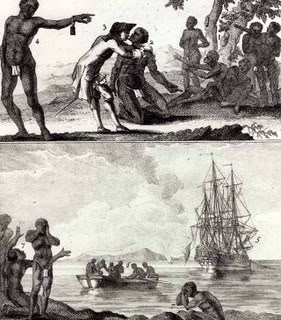 Saltier slaves retain more water, survive dehydration, 
but get hypertension and salt sensitivity is heritable
Edward Hall’s Proxemic theory (1966)
Hall’s proxemic theory (1966) is based on a culture’s need for personal space”. 

In his book, The Hidden Dimension, he shows that different cultures have different perceptions of the amount of personal space that is required to be comfortable. 

People only allow their closest, most intimate friends into this bubble of space.
Personal space….
In the US, for instance, people engaged in conversation will assume a social distance of roughly 10—15 cm/ 4—7 inches 

But in many parts of Europe the expected social distance is roughly half that, with the result that Americans travelling overseas often experience the urgent need to back away from a conversation partner who seems to be getting too close.
How Close is too Close - CBS